The Research Question
Shared Decision-Making in Palliative Care: Clinical Implications for the Practice of Family Medicine
Bélanger E, Rodríguez C, Groleau D, Légaré F, & Marchand R.

The Question: How do patients and health care providers construct patient participation in palliative care decisions through their discourse in a community hospital-based palliative care team?

Why this is important? 
Health care providers find end-of-life communication challenging. 
Palliative care decisions involve uncertainty and are preference-sensitive.
Family physicians deliver a large part of palliative care in North America, yet few studies have directly observed their interactions with palliative care patients.
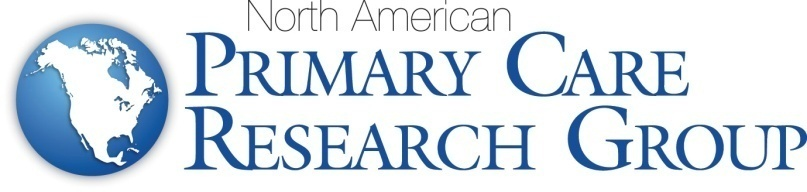 What the Researchers Did
Methodology
Organizational ethnography (one year of participant observation) & discursive psychology 
Participants: 18 patients and 1 palliative care team (6 family physicians, 2 pivot nurses)
Methods of data generation: 
Field notes, audio-recordings of consultations, field journal
Methods of data analysis: 
how decision-making conversations are initiated in context 
how patient participation occurs in clinical conversations
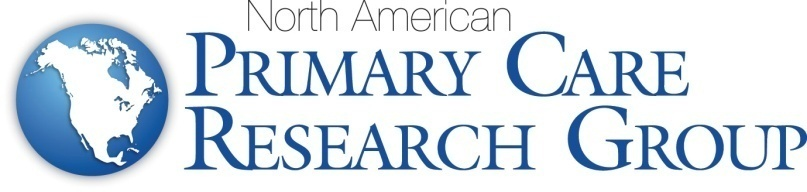 What the Researchers Found
Organization of care: early referral and discussions ensured patient opportunity to participate in decisions
Re symptom control: direct questions, routine history
Re patients’ death: indirect questions & explanations (patients retain control on whether to discuss end-of-life issues)
Patient participation was facilitated by: 
exposing uncertainty (present options as equal/justifiable)
co-constructing treatment preferences (discuss treatment modalities in daily life, prompt for opinions/experiences)
affirming patient autonomy (state right to express opinion)
and resisting patients’ attempts to uphold HCP authority (refer back to uncertainty/autonomy)
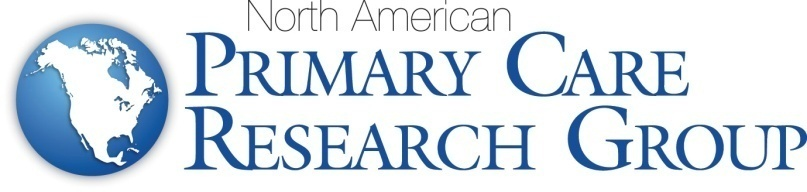 What This Means for Clinical Practice
Examples of how to introduce decisions early and how to talk in a way that promotes patient participation
Explanations about the need to discuss end-of-life care options before patients can no longer participate
References to previous experiences and daily treatment modalities were part of patient expertise
Promote awareness of the impact of discourse and better understanding of clinical communication guidelines
Use clinical discourse that enables patient participation if appropriate, coherence between ethical/clinical stance
Reflect on arguments that can achieve patient participation without abandoning vulnerable population
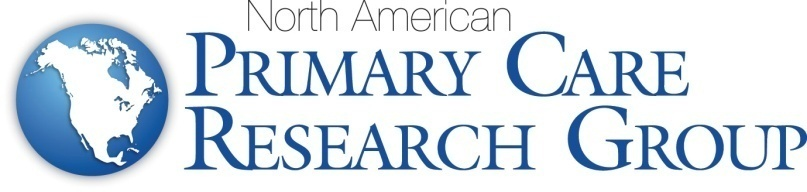